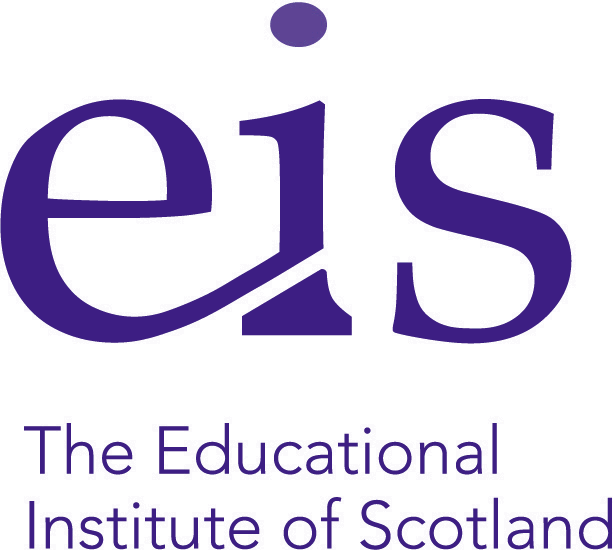 NegotiatingWorking Time Agreements
Stephen McCrossan
Area Officer
Background
School Improvement Plan – EIS Paper
General Principles
Formulation
Implementation
Progressed by 	
INSET activities
Funded CLPL activities
Teachers agreeing to use some of their 35 hours
Working Time Agreement.
Introduction
WTA at school level - collective agreement reached between trade union(s) and Headteacher as “agent of the authority”
Binding on all members of teaching staff in the establishment
Covers 5 hours per week in a 39 full week equivalent working year 
Signed Off as agreed by Rep and Headteacher
WTA - Contractual 35 Hour Working Week
22.5 hours maximum class contact.
7.5 hours preparation and correction.
5 hours collegiate time with arrangements agreed at school level between HT as agent of Authority and EIS Rep on behalf of members.
Core Collegiate Activities
Additional Time for Preparation and Correction
Parents Meetings
Preparation of Reports
Formal Assessment
Planning
Staff Meetings
PRD
CLPL
Additional Supervised Pupil Activity
TU Meetings
Flexibility
Concepts of Time
5 hours collegiate contractual time per 35 hour working week.
Actual Time – time needed for designated meetings, e.g. Parents Meetings.
Indicative Time for activities – arrived at through professional audit, e.g. reporting. Possible use of pro-forma.
Concepts of Time - Audit
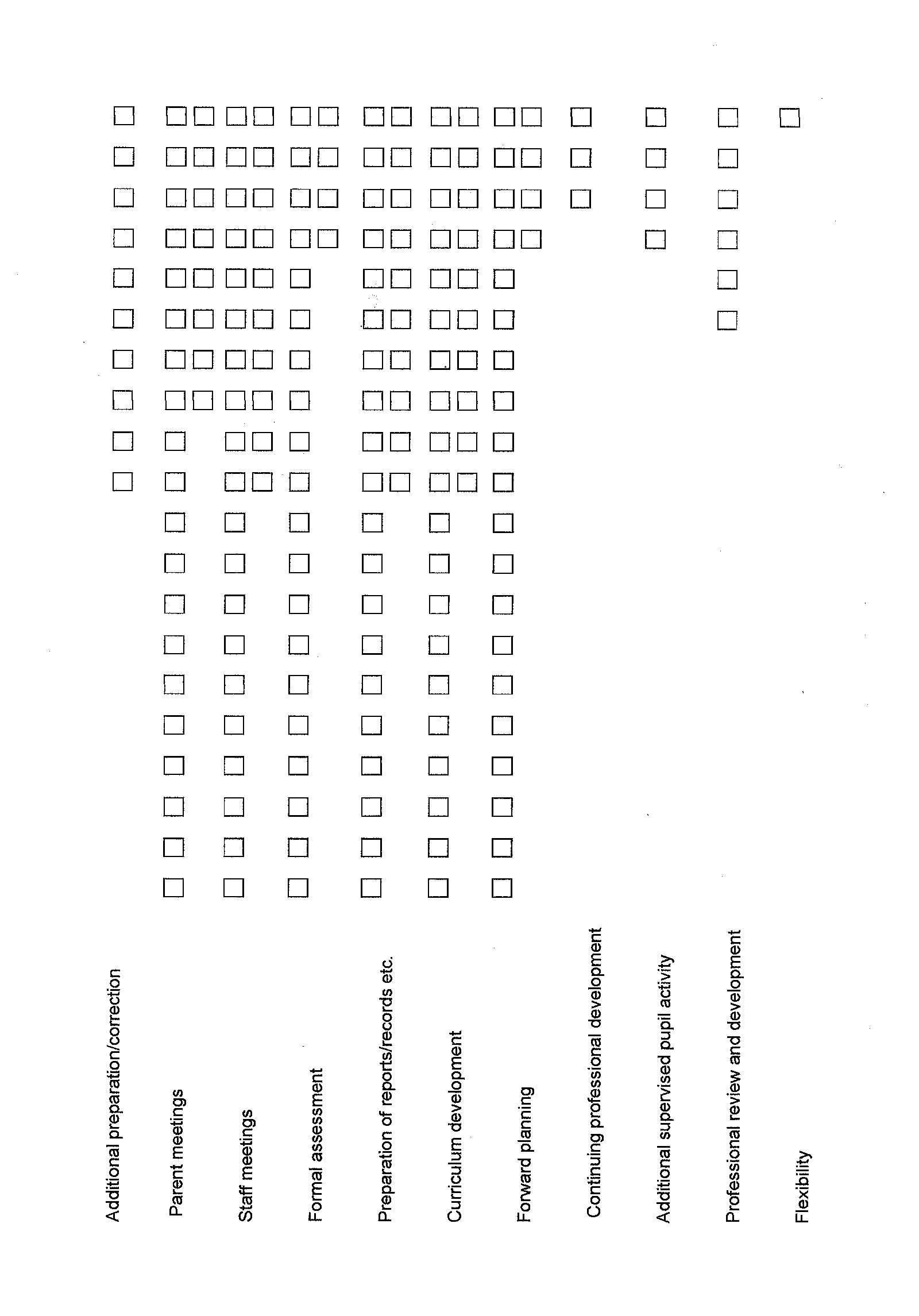 Contending and Changing Priorities
Time allocated for specific activities. 
When they should take place in the week/year.
Teacher v Management priorities.
Initiatives post 2001 such as;
Changes to QA/Self Evaluation
Tracking, etc 
32/33 period week
CfE.
WTA Preparation – Structures
School Negotiating Group
Teachers’ Side 
Largest TU in the establishment nominates the Convenor.
Maximum of 5 reflecting balance of TU membership
Convenor of Teachers’ Side determines representation on group
Management Side
Maximum 3 SMT
WTA Preparation – General Review
1st level Review - What didn’t work last year? What needs to change? 
Revise – Proposals for changes put forward to Branch meeting to address this.
Decide – Branch meeting decides proposals for negotiation with HT.
WTA Preparation – 2nd Level Review
Professional Audit – Evidence-based assessment of time taken by teachers to complete collegiate activities – use a pro-forma to ask members (individual, stage or department returns).
Use Results of Audit to decide indicative time allocations for each collegiate activity and when in the year they require to be inserted in school calendar.
WTA Preparation – Time Allocations
Agreed Primary Time Allocation
WTA Preparation – Time Allocations
Agreed Secondary Time Allocation
WTA Preparation – When?
Begin to populate the WTA spreadsheet in the following order;
Look at the Core (Whole School) Collegiate Activities
Parents Meetings
Reporting
Assessment (incl. prelim)/Tracking
Look at other Core (Whole School) Collegiate Activities
Departmental Meetings
Staff Meetings
Trade Union Meetings
PRD
Re-modelling
The calendar spreadsheet will now be filling up, with events having to be re-arranged to fit in with time required contending with time available.
Ensure other priorities for Teaching and Learning are addressed within the calendar spreadsheet. 
Tracking? – This should be included within ‘Assessment’ or be given a distinct ‘row’ on the spreadsheet.
Address stress point issues with narrative proposals particularly when indicative time allocations do not meet the needs of specific teachers. Proposals to free extra time can include being temporarily removed from cover duties, etc.
Better workload balance
Consider balance of hours allocated to activities such as planning, moderation, and curriculum development  - does this work for your school?
SIPs should be realistic and every activity costed in terms of time.
Ensure time for professional dialogue – look at balance of meetings and consider alternatives.  
Remember to leave flexible time we know that teachers will have extra preparation/correction to deal with as well as events such as school inspections etc.
Branch Decision Making
Present fleshed out proposals to branch meeting.
Revise/amend as per branch decision.
Advise other TUs of EIS position.
Present proposals to management for negotiations.
Take outcome of negotiations back to branch for decision.
EIS Rep signs off agreement.
The Agreement
Authority Supports
EIS Supports
Primary Workload Leaflet	
Secondary Workload Leaflet
Tackling Excessive Workload
What happens next…
Once your school has agreed the WTA for the following session (and a calendar of events) it should be submitted to your LNCT. 
If you are unable to reach agreement then the LNCT should be notified of the failure to agree. School branches should contact their LA Secretary early in the negotiation process if this looks a likely outcome.
Your Experiences
Negotiation
What is negotiation?
A useful skill	
A process
A form of communication
Why should we negotiate?
Balance of Power
[Speaker Notes: Negotiation is an everyday activity, its not necessarily a formal set piece affair. There are many definitions, but the key factors are PERSUASION and COMPROMISE.

Need co-operation and commitment between parties. No imposition = Balance of Power]
Balance of Power
Never Underestimate Your Own Power!
To reward – give what the other side wants.
To threaten – deny what the other side needs.
Legitimate argument – factual, logical, beneficial.
Sympathy – or other.
Balance of Power
Derived from
Confidence
Knowledge
Belief
Preparation
Research
Help
Preparation
Considerations
What are the issues to be negotiated?
What are your objectives?
What are the priorities?
[Speaker Notes: Need to consult with members to establish these.]
Preparation
Determine what
You must get
You should get
You could get
Roles
Who will lead?
Who will take notes?
[Speaker Notes: After getting feedback from members, there’s a need to establish a STRATEGY, working as a TEAM.

Need to be clear that outcome of the proposals need to be reported back to the members for agreement.]
Approach to Negotiation
Win – Lose
 Negative, confrontational
 Likely to break down
Win – Win
 Compromise, collaboration
 Aim is to reach agreement
[Speaker Notes: Need to manage the expectations of members]
Definition of Negotiation
‘Negotiation is a process by which parties move from their initially divergent positions to a point where agreement may be reached.’
The Negotiation Process
Interests
Options
Alternatives
Legitimacy
Communication
Relationship
Commitment
[Speaker Notes: Look for interests behind positions. Prioritise your interests. Other side’s interests?
Working together to make more? Value in differences?
Decide on Best Alternative to a Negotiated Agreement. Can’t meet it ? – Walk away.
Fairness? What criteria should be used?
Looked at next as an exemplar.
Relationships need to be separated from the substance of the agreement.
Clarify what the meeting outcomes are?]
Communication
Language
Verbal
From what you have been saying it would seem ….
It is not our normal practise to ….
We had not anticipated that ….
Under normal circumstances ….
From what you are asking ….
 Body language
Approach
Aggressive
vs 
Passive
[Speaker Notes: Aggressive – Dominate. Ignore others rights. Loud. Refuse to Listen.
Passive – Non-communicative. Linked to frustration and low-esteem.
Need a BALANCE.]
Approach
Assertive
[Speaker Notes: Communicate openly. Sharing ideas and listening. Put fear of rejection into context and make choices.
=> Improves self-confidence, leads to honest relationships and achievement of objectives.]
Communication & Approach
Seek clarifications to avoid any possible confusion.  
Don’t be apologetic 	 
“Maybe it’s me, but I don’t understand …”
Don’t be aggressive	
“You haven’t made that clear.”
Be responsive  	
“When you say that, do you mean x or y?”
“Have I got it right, what you are saying is …?”
Communication & Approach
Don’t argue – ask questions
Not 	“You’re wrong because …”
But	“Why do you say / believe that?”

Not	“That isn’t true”
But	“What makes you believe that?”

and then respond with your views or beliefs, using “we” statements
“We don’t agree, because …”
“Our information is … and this leads us to conclude …”
Communication & Approach
Don’t be afraid to repeat yourself – ‘the broken record’. 
Don’t interrupt but keep your thought until an appropriate opportunity arrives. Write it down as it occurs to you if necessary. If, however, you feel it is important to make your point at a particular time, indicate non-verbally your wish to interrupt first.
Don’t be interrupted. If an attempt is made to do so, say “I’d just like to finish what I’m saying”, or, “Let me just finish …”.
If you are interrupted, don’t be distracted. Keep your next sentence in mind (write it down if necessary) and continue from where you were interrupted with, or without, “As I was saying …”.
Tips for Trading
Concede reluctantly 
Concede with conditions
“if we agree to an extra meeting for x then we will require further time for y”
Highlight the exceptional nature of the concession
Stress your importance to the process – school branch members will be very difficult to persuade
Tips for Trading
Bring back previously settled issues
Create some ‘wriggle room’ – the negotiations go further than the branch members anticipated and you need to consult with them
Don’t feel under pressure to agree straight away – you can always return to negotiations